Mastering NT Greek
Vocabulary Builder:  Unit 39

Erasmian or Seminary Type Pronunciations
English  Greek
Greek  English
Vocabulary Builder:  Unit 39    Gr  Eng
You can click any where on the screen to bring up the translated word 
Hit Next/Previous button to go to the next/previous word

Click on any title to return to the very beginning
To Full Word List
Previous
Next
Vocabulary Builder:  Unit 39    Gr  Eng
Previous
Next
Vocabulary Builder:  Unit 39    Gr  Eng
παρίστημι
I am present, approach, stand by	41
Previous
Next
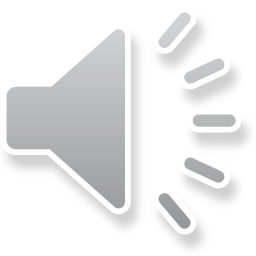 Vocabulary Builder:  Unit 39    Gr  Eng
Previous
Next
Vocabulary Builder:  Unit 39    Gr  Eng
σήμερον
today					41
Previous
Next
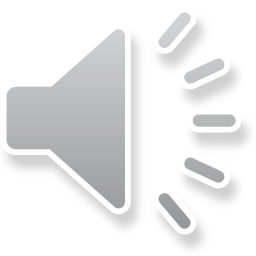 Vocabulary Builder:  Unit 39    Gr  Eng
Previous
Next
Vocabulary Builder:  Unit 39    Gr  Eng
τέσσαρες,  -α
four					41
Previous
Next
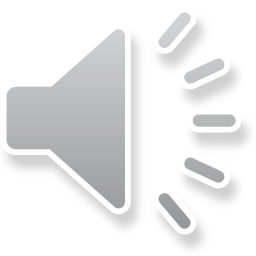 Vocabulary Builder:  Unit 39    Gr  Eng
Previous
Next
Vocabulary Builder:  Unit 39    Gr  Eng
τιμή,  -ῆς,  ἡ
honor, price				41
Previous
Next
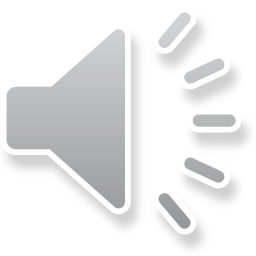 Vocabulary Builder:  Unit 39    Gr  Eng
Previous
Next
Vocabulary Builder:  Unit 39    Gr  Eng
χωρίς
without,  apart from			41
Previous
Next
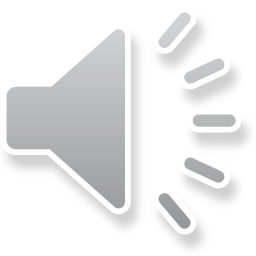 Vocabulary Builder:  Unit 39    Gr  Eng
Previous
Next
Vocabulary Builder:  Unit 39    Gr  Eng
ἑτοιμάζω
I prepare				40
Previous
Next
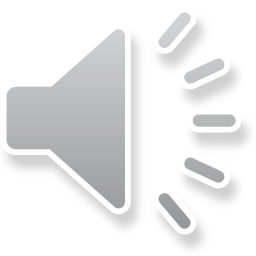 Vocabulary Builder:  Unit 39    Gr  Eng
Previous
Next
Vocabulary Builder:  Unit 39    Gr  Eng
κλαίω
I weep					40
Previous
Next
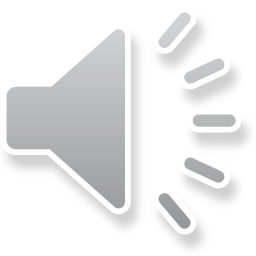 Vocabulary Builder:  Unit 39    Gr  Eng
Previous
Next
Vocabulary Builder:  Unit 39    Gr  Eng
λογίζομαι
I calculate, account, reckon		40
Previous
Next
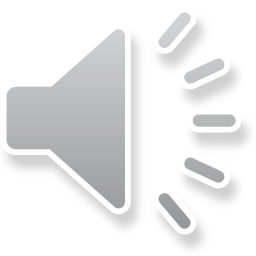 Vocabulary Builder:  Unit 39    Gr  Eng
Previous
Next
Vocabulary Builder:  Unit 39    Gr  Eng
μισέω
I hate					40
Previous
Next
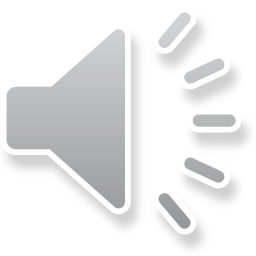 Vocabulary Builder:  Unit 39    Gr  Eng
Previous
Next
Vocabulary Builder:  Unit 39    Gr  Eng
μνημεῖον,  -ου,  τό
tomb,  monument			40
Previous
Next
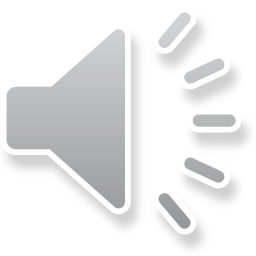 Vocabulary Builder:  Unit 39    Gr  Eng
Previous
Next
Vocabulary Builder:  Unit 39    Gr  Eng
παρίστημι  I am present, approach    ἑτοιμάζω    I prepare
σήμερον   today	                                κλαίω    I weep
τέσσαρες,  -α  four                            λογίζομαι  I calculate
τιμή,  -ῆς,  ἡ  honor, price                  μισέω    I hateχωρίς    without,  apart from                  μνημεῖον, -ου, τό  tomb
Previous
Next
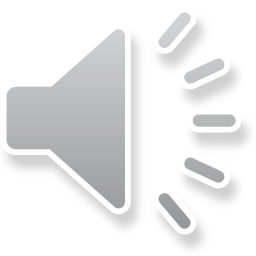 Vocabulary Builder:  Unit 39    Gr  Eng
Back to Full Word List
Again
Finished
Vocabulary Builder:  Unit 39   Eng  Gr
You can click any where on the screen to bring up the translated word 
Hit Next/Previous button to go to the next/previous word

Click on any title to return to the very beginning
To Full Word List
Previous
Next
Vocabulary Builder:  Unit 39   Eng  Gr
Previous
Next
Vocabulary Builder:  Unit 39   Eng  Gr
παρίστημι
I am present, approach, stand by	41
Previous
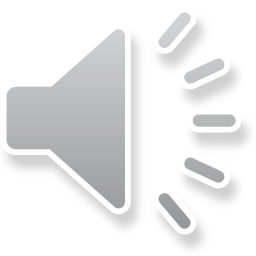 Next
Vocabulary Builder:  Unit 39   Eng  Gr
Previous
Next
Vocabulary Builder:  Unit 39   Eng  Gr
σήμερον
today					41
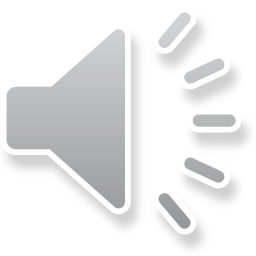 Previous
Next
Vocabulary Builder:  Unit 39   Eng  Gr
Previous
Next
Vocabulary Builder:  Unit 39   Eng  Gr
τέσσαρες,  -α
four					41
Previous
Next
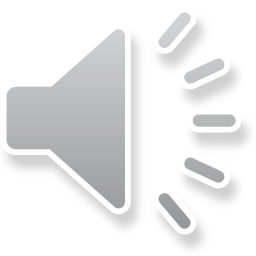 Vocabulary Builder:  Unit 39   Eng  Gr
Previous
Next
Vocabulary Builder:  Unit 39   Eng  Gr
τιμή,  -ῆς,  ἡ
honor, price				41
Previous
Next
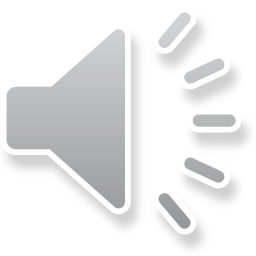 Vocabulary Builder:  Unit 39   Eng  Gr
Previous
Next
Vocabulary Builder:  Unit 39   Eng  Gr
χωρίς
without,  apart from			41
Previous
Next
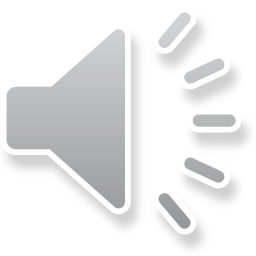 Vocabulary Builder:  Unit 39   Eng  Gr
Previous
Next
Vocabulary Builder:  Unit 39   Eng  Gr
ἑτοιμάζω
I prepare				40
Previous
Next
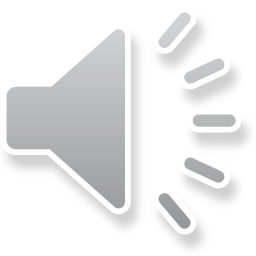 Vocabulary Builder:  Unit 39   Eng  Gr
Previous
Next
Vocabulary Builder:  Unit 39   Eng  Gr
κλαίω
I weep					40
Previous
Next
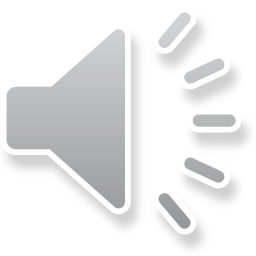 Vocabulary Builder:  Unit 39   Eng  Gr
Previous
Next
Vocabulary Builder:  Unit 39   Eng  Gr
λογίζομαι
I calculate, account, reckon		40
Previous
Next
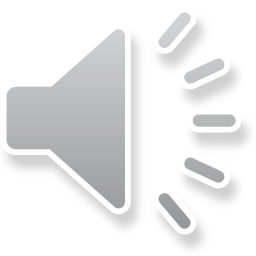 Vocabulary Builder:  Unit 39   Eng  Gr
Previous
Next
Vocabulary Builder:  Unit 39   Eng  Gr
μισέω
I hate					40
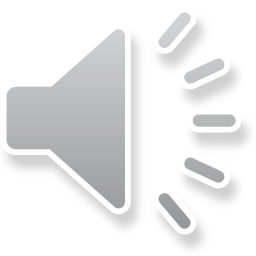 Previous
Next
Vocabulary Builder:  Unit 39   Eng  Gr
Previous
Next
Vocabulary Builder:  Unit 39   Eng  Gr
μνημεῖον,  -ου,  τό
tomb,  monument			40
Previous
Next
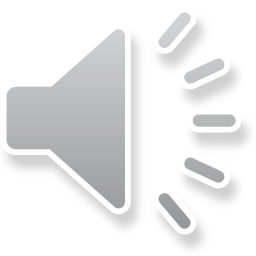 Vocabulary Builder:  Unit 39   Eng  Gr
Previous
Next
Vocabulary Builder:  Unit 39   Eng  Gr
παρίστημι  I am present, approach    ἑτοιμάζω    I prepare
σήμερον   today	                                κλαίω    I weep
τέσσαρες,  -α  four                            λογίζομαι  I calculate
τιμή,  -ῆς,  ἡ  honor, price                  μισέω    I hateχωρίς    without,  apart from                  μνημεῖον, -ου, τό  tomb
Previous
Next
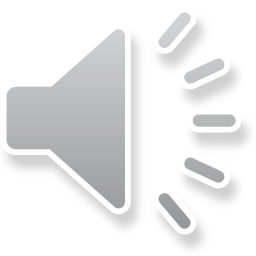 Vocabulary Builder:  Unit 39   Eng  Gr
Back to Full Word List
Again
Finished